USE to EDUCATE
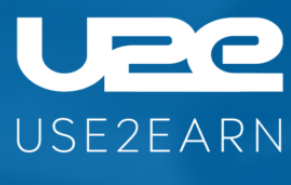 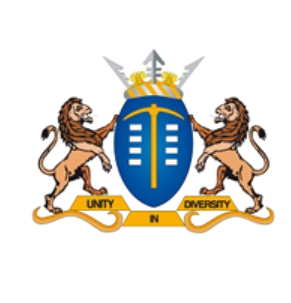 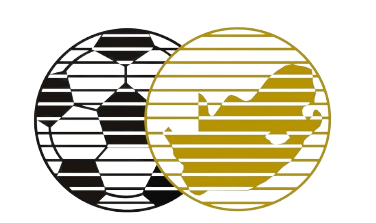 WHEN YOU CLICK
IT SHOULD DIRECT YOU TO THIS PAGE
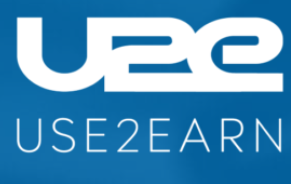 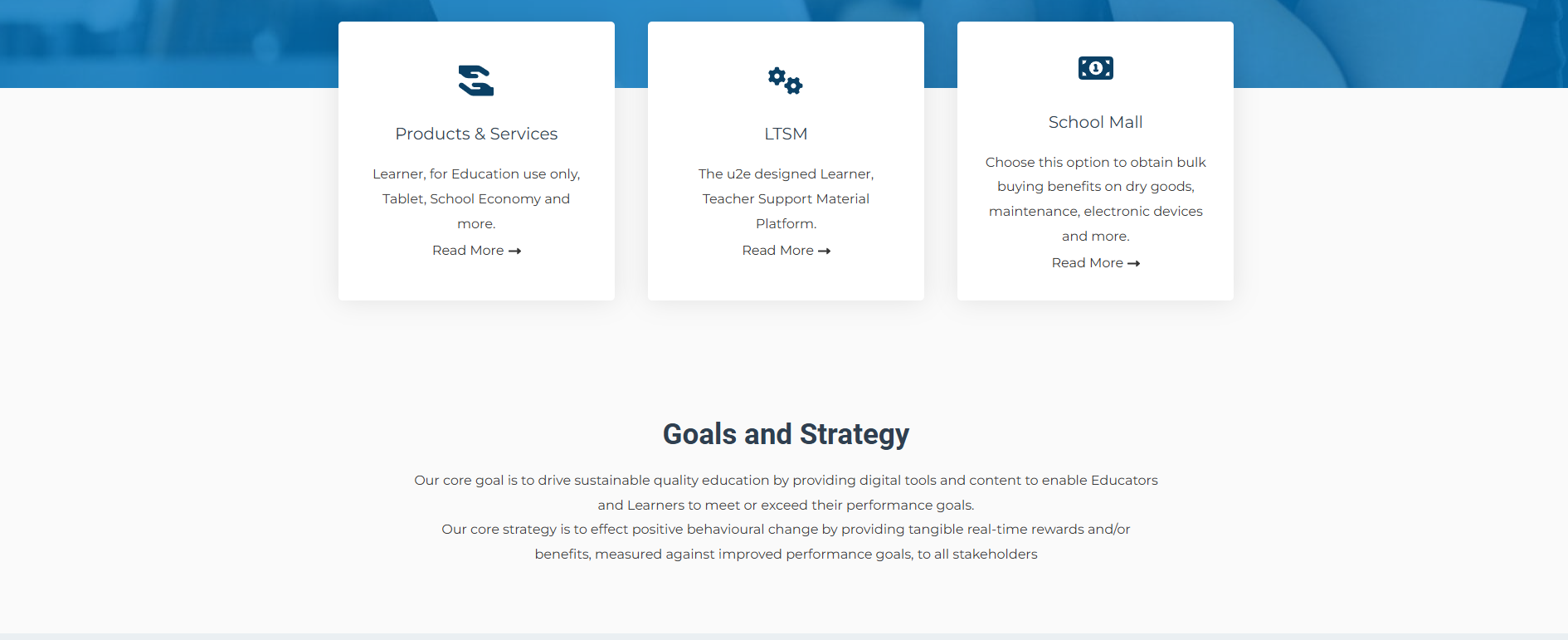 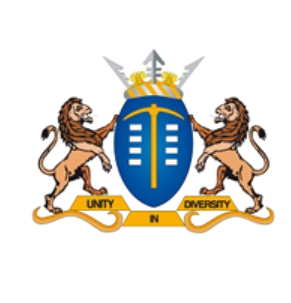 WHEN YOU CLICK
IT SHOULD DIRECT YOU TO THIS PAGE
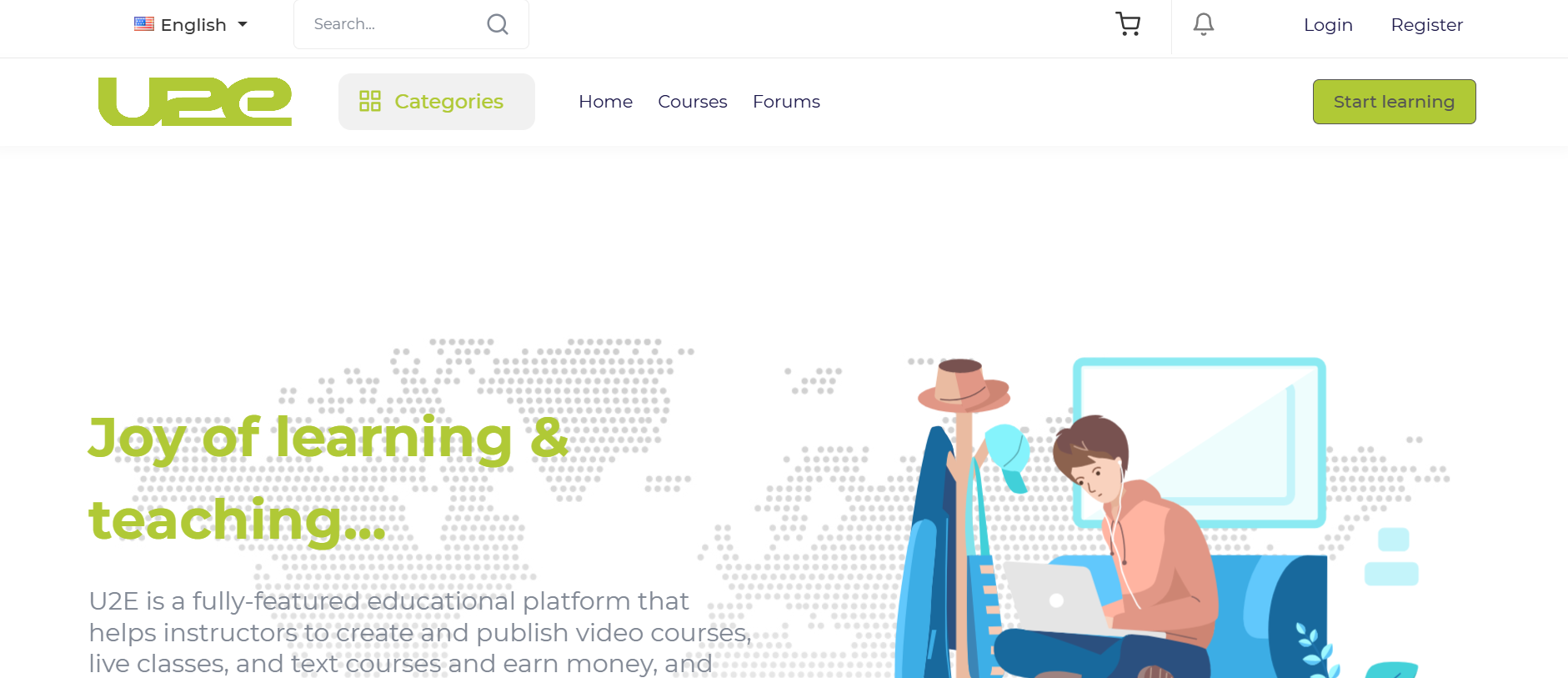 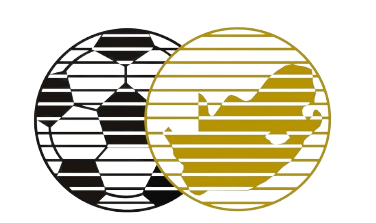 WHEN YOU CLICK
IT SHOULD DIRECT YOU TO THIS PAGE
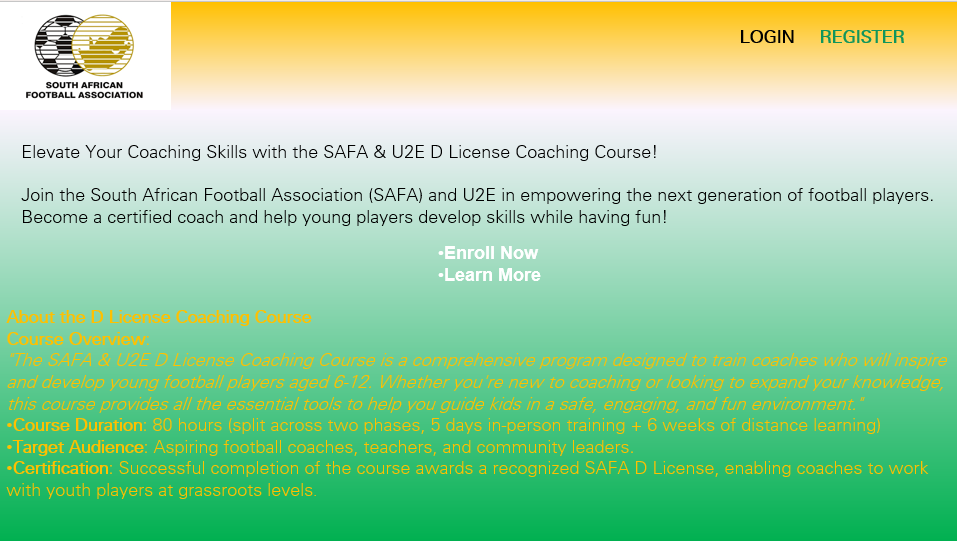 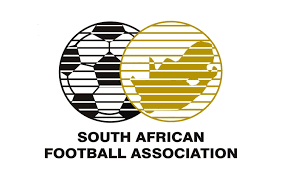 LOGIN     REGISTER
Elevate Your Coaching Skills with the SAFA & U2E D License Coaching Course!

Join the South African Football Association (SAFA) and U2E in empowering the next generation of football players. Become a certified coach and help young players develop skills while having fun!
Enroll Now
Learn More
About the D License Coaching Course
Course Overview:"The SAFA & U2E D License Coaching Course is a comprehensive program designed to train coaches who will inspire and develop young football players aged 6-12. Whether you're new to coaching or looking to expand your knowledge, this course provides all the essential tools to help you guide kids in a safe, engaging, and fun environment."
Course Duration: 80 hours (split across two phases, 5 days in-person training + 6 weeks of distance learning)
Target Audience: Aspiring football coaches, teachers, and community leaders.
Certification: Successful completion of the course awards a recognized SAFA D License, enabling coaches to work with youth players at grassroots levels.